Opioid Overdose Rescue (Part 1)
9:30am-12pm
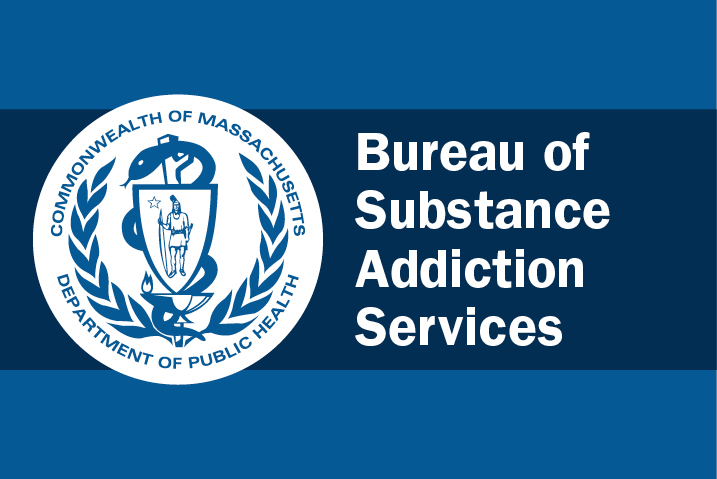 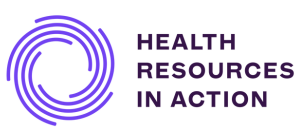 Friday, January 24, 2025
WELCOME & INTRODUCTIONS
Go-Around Introductions!
Tell us...
Your name & pronouns
Your role or what brings you here
Last TV show you loved or hated
2
Group Agreements
Be prepared to be called on and share
Four virtual walls
Take space, make space
Be mindful of lived/living experience
Be 
open-minded
Anything else?
3
AGENDA & OBJECTIVES
Part 1: Overdose Rescue
Part 1: Agenda for Opioid Overdose Rescue
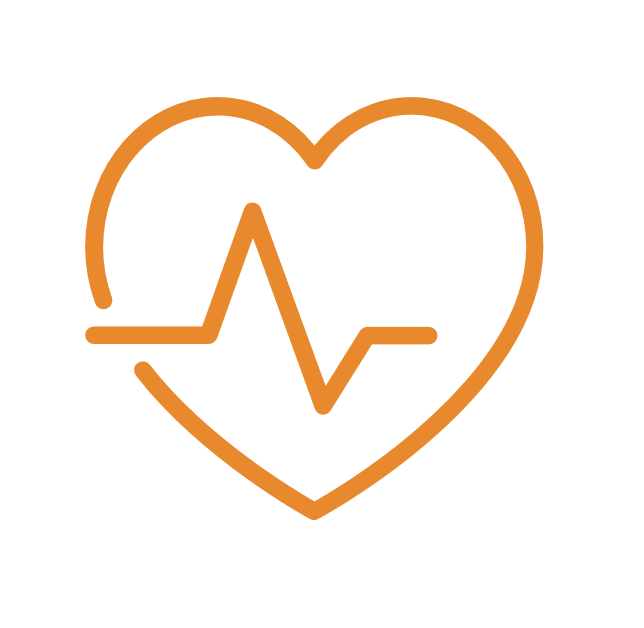 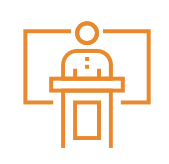 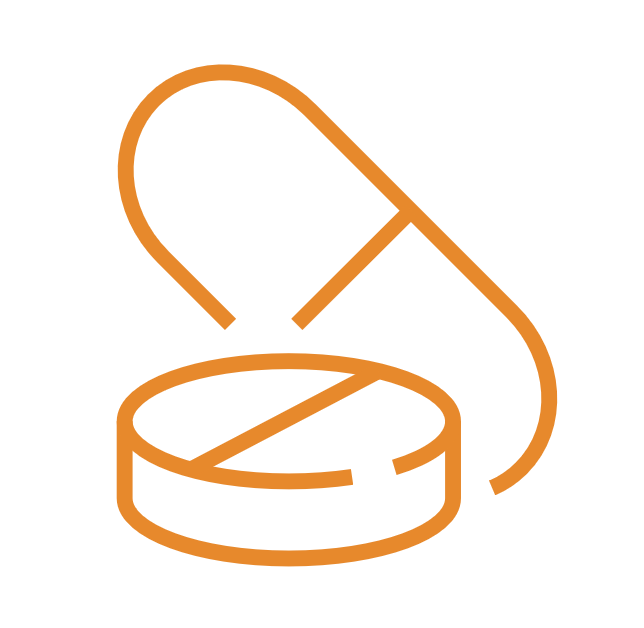 How to Assess for an Opioid Overdose
Welcome & Introductions
What are opioids?
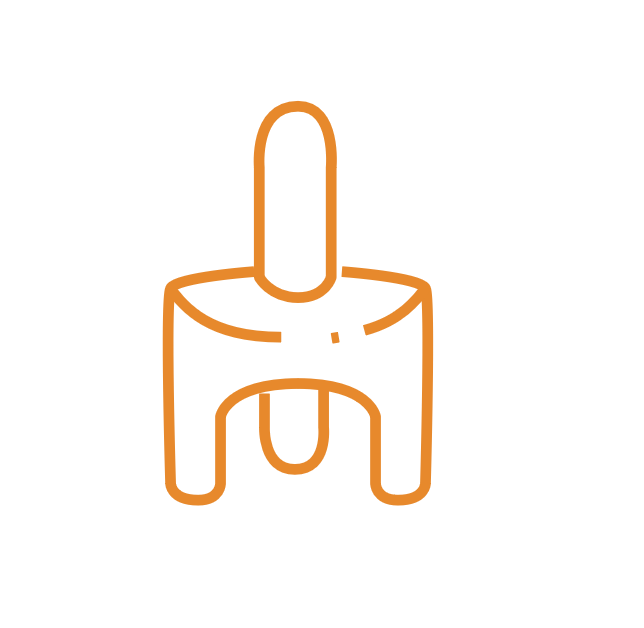 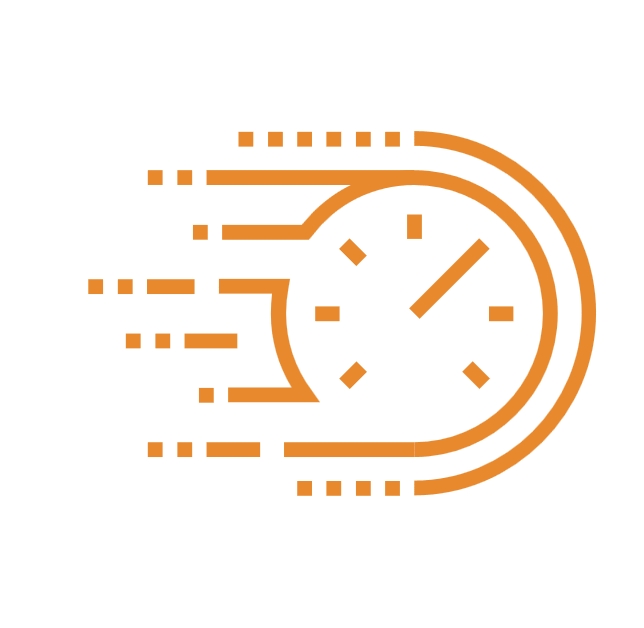 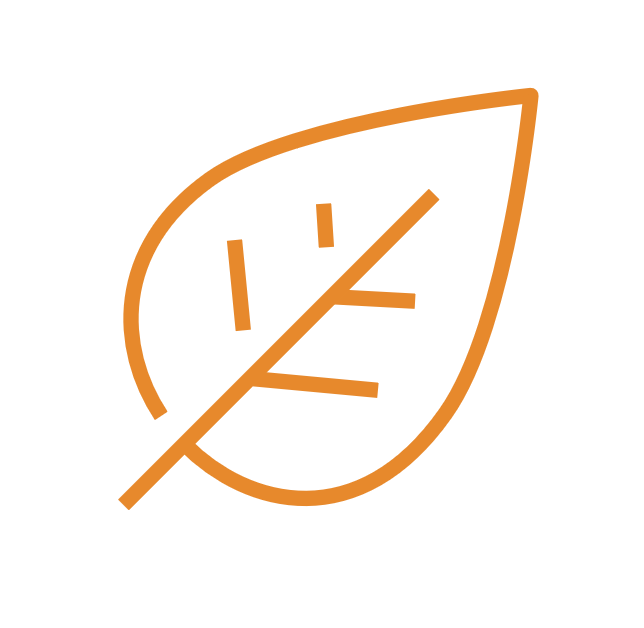 Overdose Response & Naloxone Administration Scenarios
Part 1 Closing & Break
What is Naloxone & How does it Work?
5
Part 1: Learning Objectives
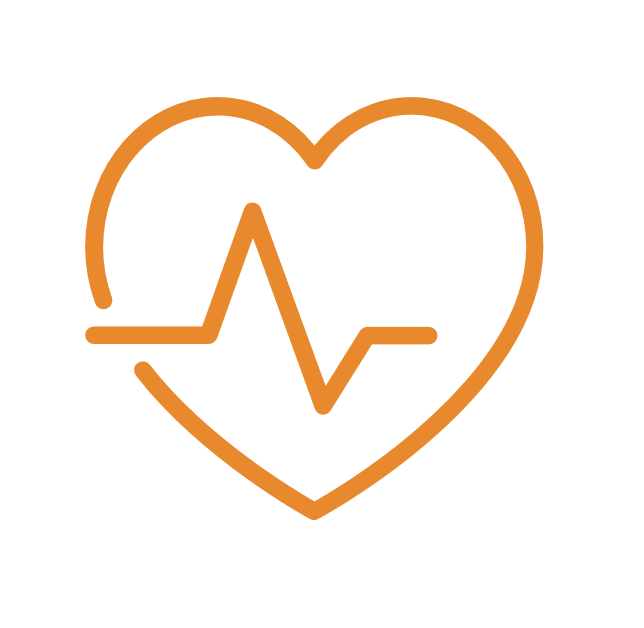 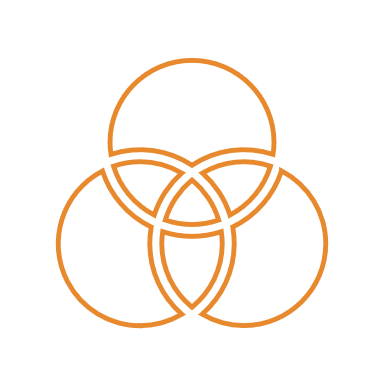 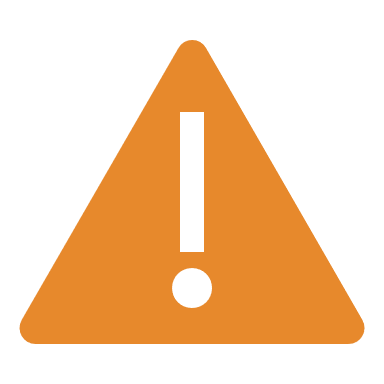 Distinguish between someone who is “really high” versus overdosing
Describe how to assess for opioid overdose
Name 5 risk factors for opioid overdoses
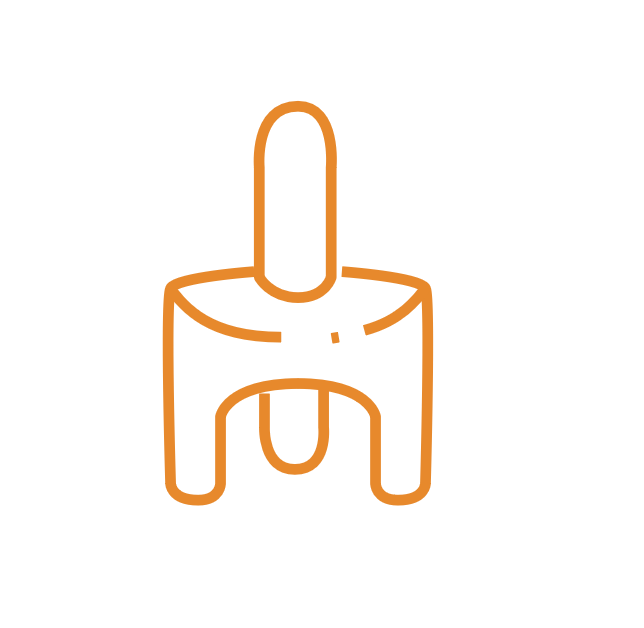 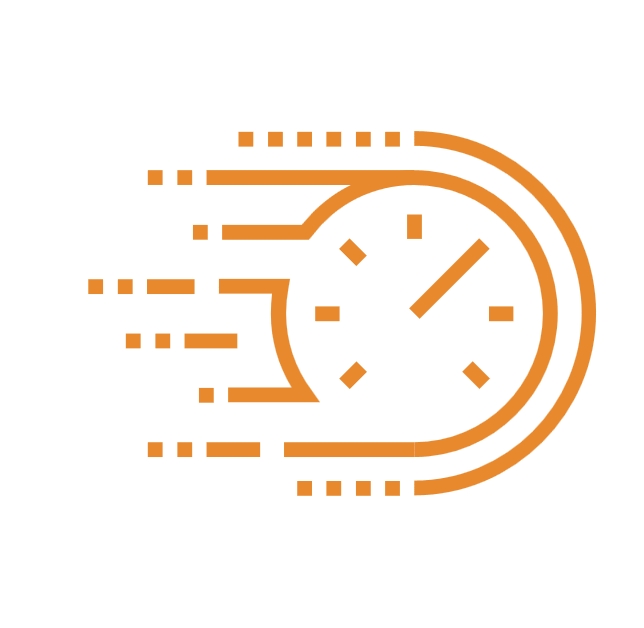 Practice overdose response and how to administer Naloxone
Explain how Naloxone works to reverse opioid overdoses
6
Language Matters
SAY THIS:
NOT THIS:
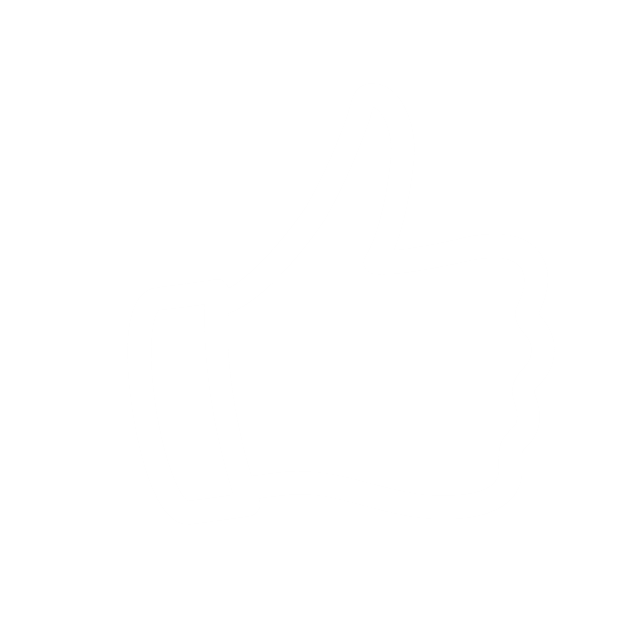 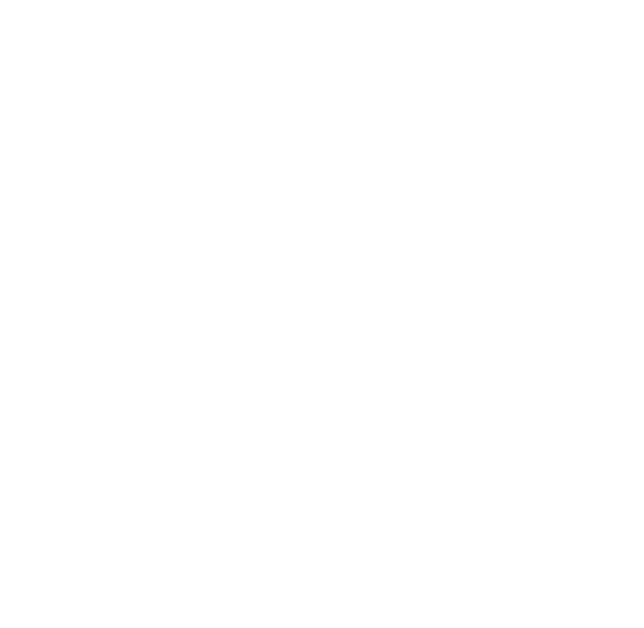 Language is powerful —especially when talking about addictions. Stigmatizing language perpetuates negative perceptions.
"Person first" language focuses on the person, not the disorder.
Person who uses drugs/with a substance use disorder
Person living in recovery
Person living with an addiction
Person arrested for drug violation
Chooses not to at this point
Medication is a treatment tool
Had a setback, resumed use
Maintained recovery
Positive drug screen
Addict, junkie, druggie, abuser
Ex-addict or reformed addict
Battling/suffering from an addiction
Drug offender
Non-compliant/bombed out
MAT is replacement addiction
Relapsed
Stayed clean
Dirty/failed drug screen
7
WHAT ARE OPIOIDS?
What are Opioids?
Natural Opioids
Chemical compounds that are extracted or refined from natural plant matter such as the opium poppy. 
Examples:
Opium
Morphine
Codeine



Semi-synthetic Opioids
Synthesized from natural opioids.
Examples:
Heroin
Hydrocodone
Hydromorphone
Oxycodone
Oxymorphone
Buprenorphine


Synthetic Opioids
Synthesized to have opiate-like effects.Not naturally occurring. 
Examples:
Fentanyl
Methadone
Tramadol
9
Fentanyl: Know the Facts
It's safe to respond to a fentanyl overdose.
You cannot overdose from touching fentanyl.
Being in a room where powder fentanyl is present poses little to no risk of exposure via air.
It's omnipresent. 
Fentanyl is administered in medical settings, but today it often shows up as an illicitly manufactured street drug, cheaper to produce than other drugs like heroin.
In MA, many street drugs, including non-opioids like cocaine, have been found contaminated with fentanyl. However, there is no evidence to support this risk for cannabis use.
It's potent and fast-acting.
Fentanyl is 50x stronger than heroin and 100x more powerful than morphine.
It has a stronger affinity and binds faster to the body's opioid receptors than other opioids,
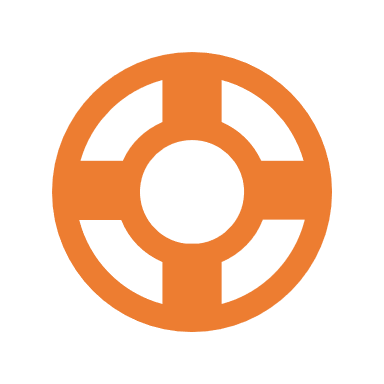 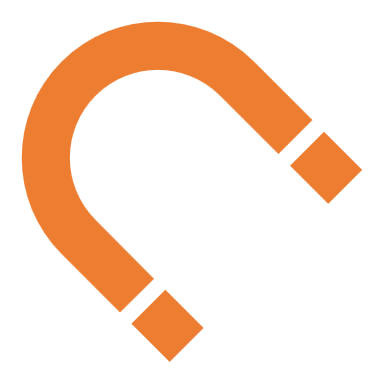 10
[Speaker Notes: 1) Lowman & LeFauve, 2003, 2) (Griffith, Ober Allen, & Gunter, 2011; Shavers, Klein, & Fagain, 2012) 3) Ali, McWhirter, & Chronister, 2005; Diemer & Blustein, 2007).  (Jacobson, Robinson, Bluthenthal, 2007; Saloner & Cook, 2013).]
Data Brief
Percent of Opioid-Related Overdose Deaths with Specific Drugs Present
Massachusetts Residents: 2014-2023
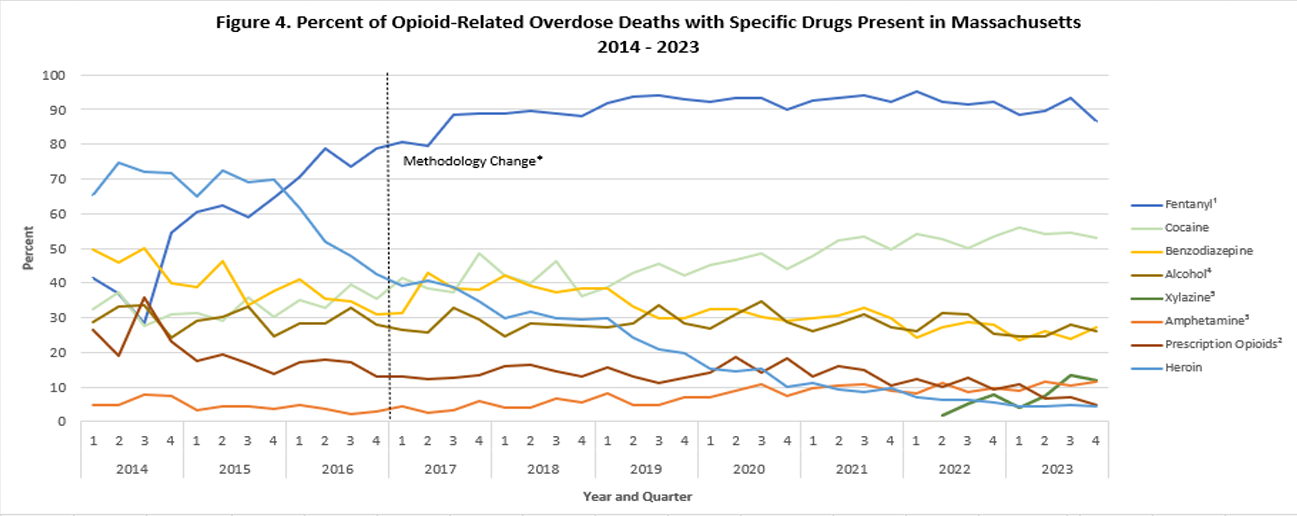 11
-MA Department of Public Health, June 2024
What is Xylazine (ZIE-LUH-ZEEN)?
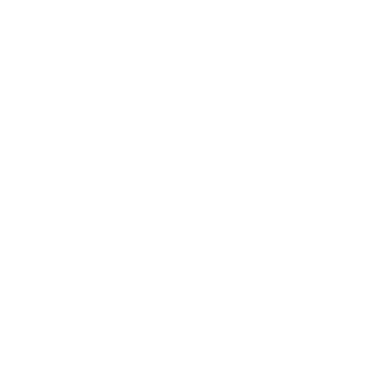 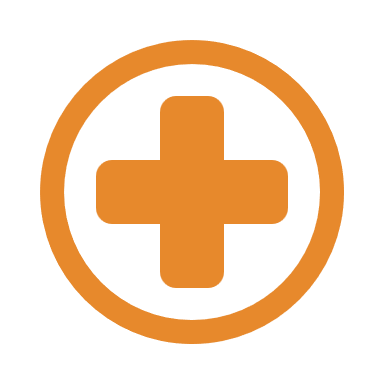 Xylazine is marketed as a veterinary tranquilizer that produces sedative-like effects. It is becoming more frequently found in the drug supply.  It is NOT an opioid.
With large doses, xylazine depresses breathing, slows heart rate, and induces low blood pressure. There is an increased risk for overdose and death when xylazine is found in combination with other sedating drugs like opioids.
Although naloxone can treat an opioid overdose, it does not affect xylazine. Always administer naloxone during suspected overdose events and call 911.
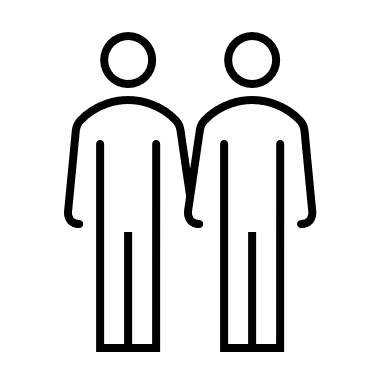 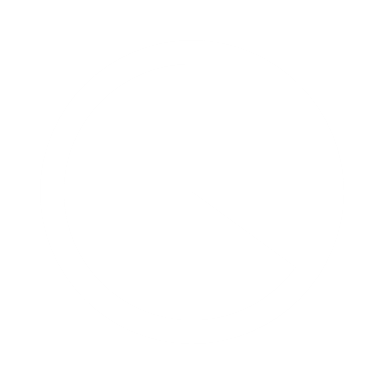 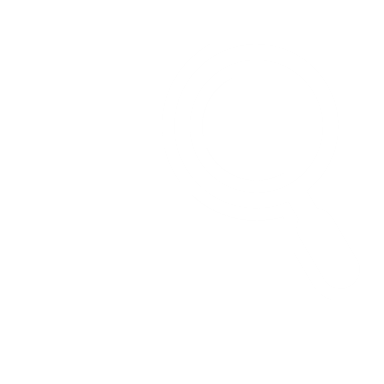 ~1/3 of drug samples contained Xylazine
DPH advises people who use drugs to not use alone. Taking turns when using can prevent simultaneous overdose.  Ensuring adequate wound care is also important as Xylazine can cause serious skin ulcers, wounds, and skin infections.
Since November 2021, about 1/3 of drug samples that have been tested in the Boston area have contained Xylazine.  Nearly all cases where Xylazine was detected, fentanyl was present as well (MA Drug Supply Data Stream (MADDS).
Xylazine appears as a BROWN or WHITE powder and  cannot be detected by routine toxicology tests.
12
RISK FACTORS FOR OVERDOSE
Small Group Brainstorm
For someone who is using opioids, what are some specific risk factors for overdose?

E.g. Not knowing the source of the drugs they're using




*Please designate one person to take notes and share back with the large group*
14
Risk Factors for an Overdose
of Medicine
Risk Factors for Substance Use
15
Risk Factors for an Overdose
In the first 2 weeks post-release, a person’s risk for death by drug overdose is 129 times the risk for the general population.

-New England Journal of Medicine
A period of abstinence including a period of sobriety, treatment stay, hospitalization, or incarceration
Moving to or getting drugs in a new city or neighborhood
New dealer or source 
Mixing opioids with other depressants like alcohol or Benzodiazepines
New route of administration
Poor physical health 
Previous overdose
Using by yourself increases risk of fatal overdose
16
HOW TO RECOGNIZE AN OVERDOSE
Video: Signs of an Overdose
18
[Speaker Notes: https://www.youtube.com/watch?v=__AJv68xtxU]
Recognizing an Overdose
Really High
Muscles become relaxed
Speech is slow and slurred
Sleepy looking
Nodding
Will respond to stimulation like yelling, sternal rub, pinching, etc.
Overdose
1. Non-responsive to sounds and/or touch:
Loud sounds (e.g. calling the person’s name) or appropriate physical stimulation (e.g. sternal rub) is ineffective in rousing the individual.
2. Very infrequent or no breathing:
Death rattle (shallow snoring, gurgling) or labored breathing and slow heartbeat/pulse.
3. Skin color:
White or fair skin: individuals’ skin, eyelids, nail beds and lips turn blue. Black or brown skin: individuals’ skin turns grey, their lips turn grey or purple and the nail beds turn a vivid white color.
Other potential symptoms: Wooden Chest Syndrome
IF REALLY HIGH: Stimulate and observe
IF OVERDOSING: Give Naloxone and perform rescue breathing
19
BREAK
WHAT IS NALOXONE?
How does Naloxone work in the body?
22
[Speaker Notes: https://www.youtube.com/watch?v=RcAaZQQqd50]
What is Naloxone?
Reverses overdose in ~3-5 minutes
Lasts ~30-90 minutes
No side effects
No potential for misuse or addiction
Store at room temperature (68°F to 77°F)
Check the expiration date regularly 
Expired naloxone is effective
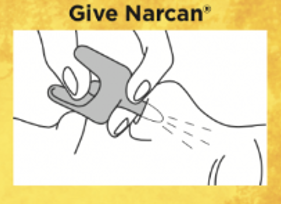 23
Single-step nasal spray Naloxone
Naloxone Distribution Sites & Opioid Resources in MA
BOSTONBoston Public Health Commission, AHOPE774 Albany Street617-534-3976 Mobile Outreach617-592-7828
BROCKTONBrockton Area Multi-Services, Inc. The COPE Center81 Pleasant Street508-583-3405
CAMBRIDGEFenway HealthAIDS Action CommitteeAccess: Drug User Health Program at Green Street359 Green Street617-599-0246
FALL RIVERSeven Hills Behavioral Health310 South Main Street508-235-1012
Stanley Street Treatmentand Resources
386 Stanley Street
508-324-3561


GREENFIELDTapestry Health277 Main Street #404a413-773-5403|Syringe Access Program – Greenfield8 Church Street 413-475-3377
HOLYOKETapestry Health15A Main Street413-315-3732Holyoke Health Center230 Maple Street, lower level413-420-2200
HYANNISAIDS Support Group of Cape Cod428 South Street508-778-1954
HULLManet Community Health Center180 George Washington Blvd. 857-939-4108
LAWRENCEGreater Lawrence Family Health Center, Prevention & Education Dept.100 Water Street978-685-7663
LOWELLLowell Community Health Center161 Jackson Street978-937-9700Lowell House 101 Jackson Street 4th Floor978-459-8656
LYNNHealth Innovations, IncHealthy Street Outreach Program100 Willow Street, 2nd floor339-440-5633
NEW BEDFORDSeven Hills Behavioral Health1173 Acushnet Avenue508-996-0546
NORTH ADAMSTapestry HealthMCLA Wellness Center289 Church Street413-443-2844 or 413-662-5258
NORTHAMPTONTapestry Health16 Center Street, Suite 423413-586-0310


ORANGECenter for Human Development131 West Main Street978-544-2148, option 4
PITTSFIELDTapestry Health      100 Wendell Avenue Suite 1   413-443-2844
PROVINCETOWNAIDS Support Group of Cape Cod336 Commercial Street, Unit 10508-487-8311
QUINCYManet Community Health Center110 West Squantum Street617-376-3000
REVERENorth Suffolk Mental Health Association265 Beach Street617-912-7700
SPRINGFIELDTapestry Health1985 Main Street 413-363-9472

WORCESTERAIDS Project Worcester85 Green Street(Entrance in rear, off Plymouth St.)508-755-3773 x 27
PHARMACY ACCESSYou can get naloxone from a pharmacy without a prescription, under a standing order. Please call or visit a local pharmacy for more information.
LEARN TO COPE508-738-5148Naloxone is available at support groups for family members dealing with a loved one suffering from addiction.  Please go to www.learn2cope.org for meeting locations and times
MA HEALTH PROMOTION CLEARINGHOUSEFree education materialshttps://massclearinghouse.ehs.state.ma.us/ 
MA SUBSTANCE USE HELPLINEhttps://helplinema.org 800-327-5050
Locations may change. Be sure to check here or www.mass.gov/narcan for the most up-to-date information.
24
Community Naloxone Purchasing Program (CNPP)
Learn more and apply: https://www.mass.gov/service-details/community-naloxone-purchasing-program-cnpp
The Massachusetts Department of Public Health recently expanded the types of agencies eligible to purchase naloxone through the State Office of Pharmacy Services (SOPS).
To purchase naloxone through SOPS, an agency must apply to become an “affiliate program” of CNPP.
Those eligible to apply include BSAS-licensed or funded treatment programs, criminal justice personnel, and more. You can find a full list of those eligible here: https://www.mass.gov/news/order-of-the-commissioner-of-public-health-allowing-statewide-standing-order-for-community-dispensing-of-naloxone
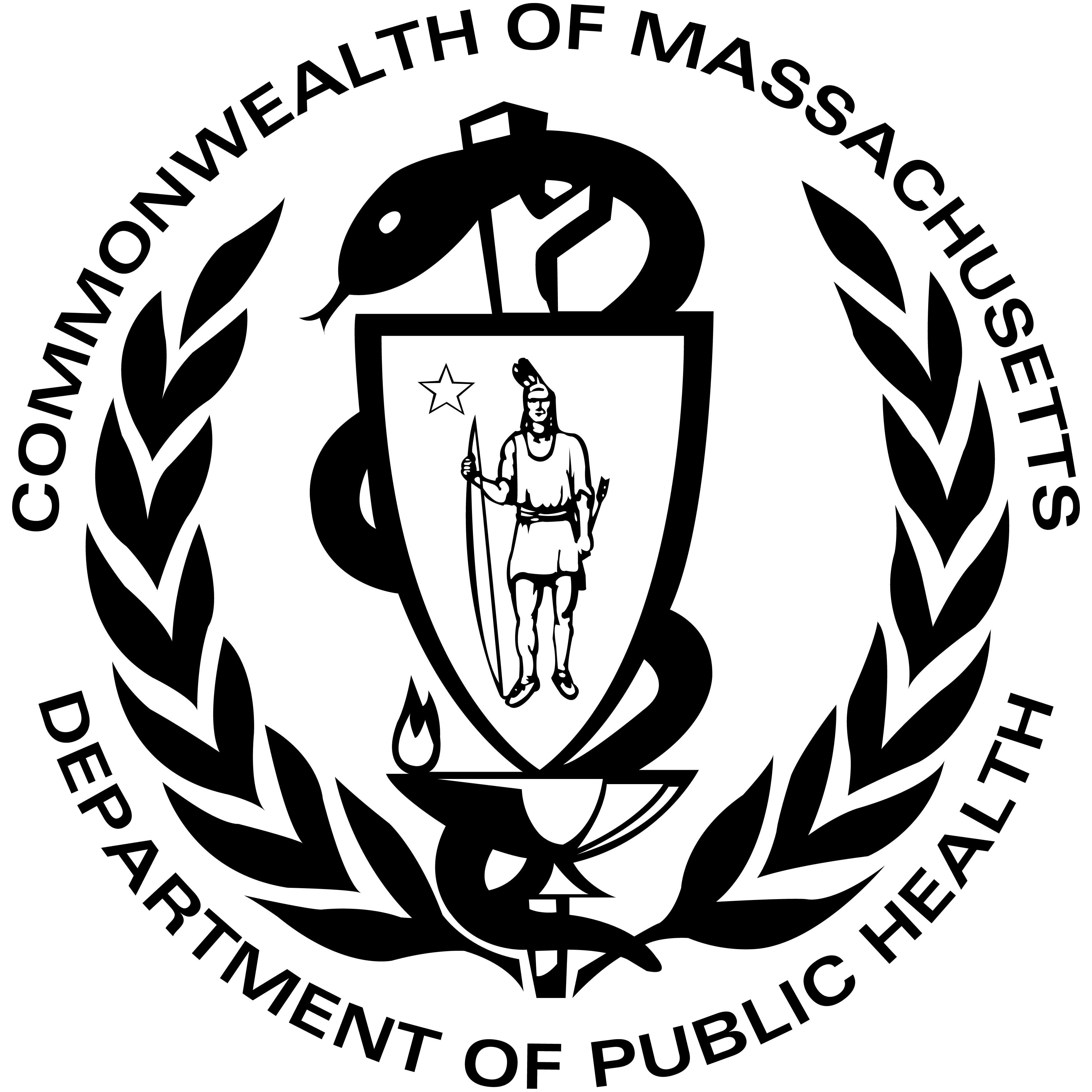 25
RESPONDING TO AN OVERDOSE
[ONLINE] Group Activity – Order the Steps
Directions: How would you handle this? With your group, review the scenario and steps in the chat box, and discuss what order you think these steps should be in. Be prepared to share with the rest of the group.
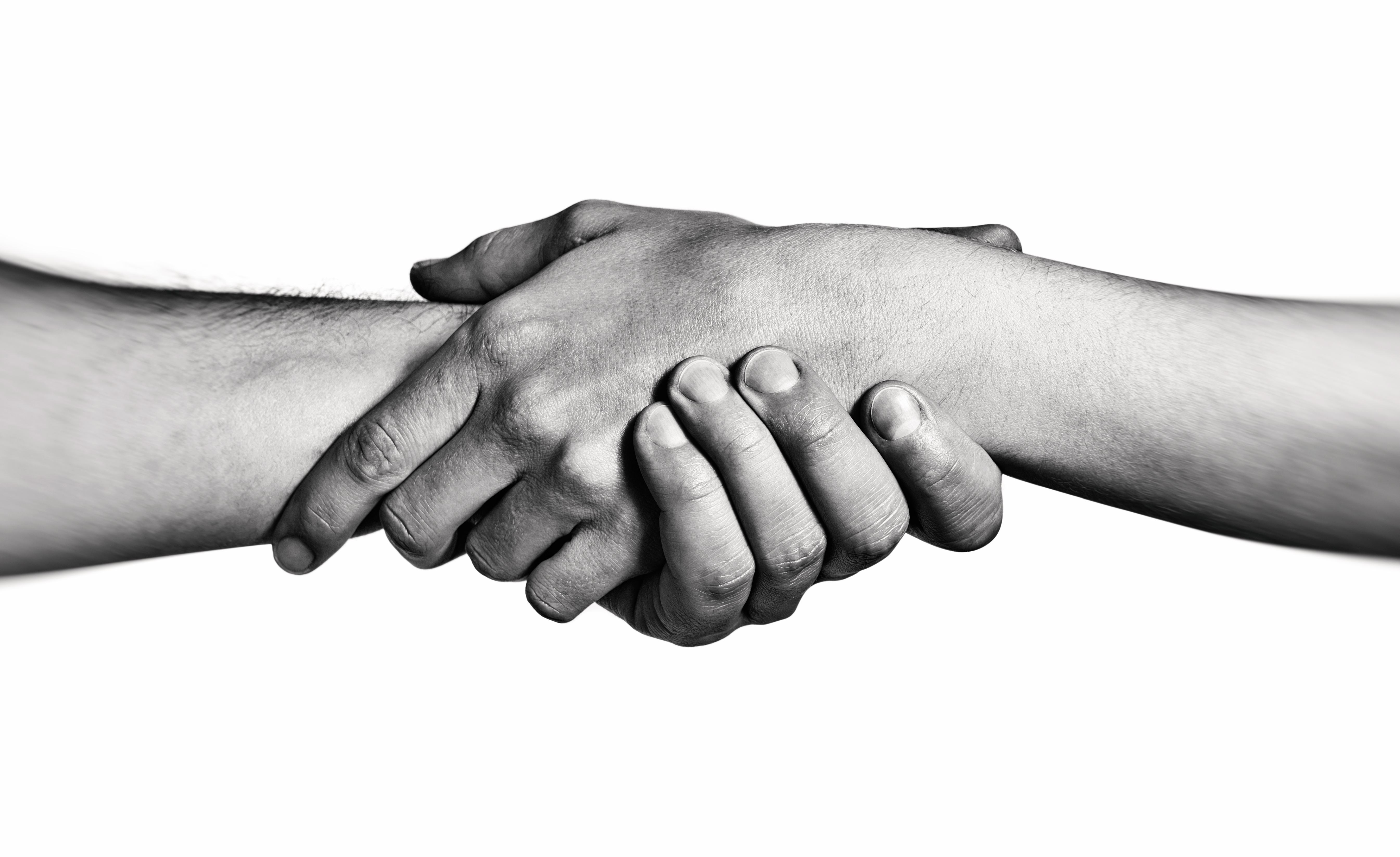 27
[ONLINE] Overdose Rescue Scenario
Put the following steps in order:
Grab naloxone from the kit under the sink and administer it to Jason
Assess Jason for symptoms of overdose
Place Jason in the rescue position (rolled over on his side) while you meet first responders at the door
Call 911 and give a detailed account of the situation, including your specific location
Begin rescue breathing with the CPR face shield you have in your pocket
Jason has an appointment with you for 9am this morning to talk about possible work opportunities. He arrives an hour late for the appointment and doesn’t seem himself. You ask if he’s okay and he says he’s fine, that he just really needs to use the bathroom. You walk him to the restroom and per your bathroom policy, you start the timer for 5 minutes. The timer goes off and Jason is still inside. You knock loudly and call out his name, but there’s no response. After another loud knock and calling his name, you announce that you’re coming inside. You push open the door to find Jason unconscious on the floor and his lips and fingertips have started turning blue.

How would you respond?
28
Responding to an Overdose
Sternal Rub
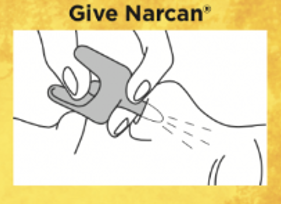 1
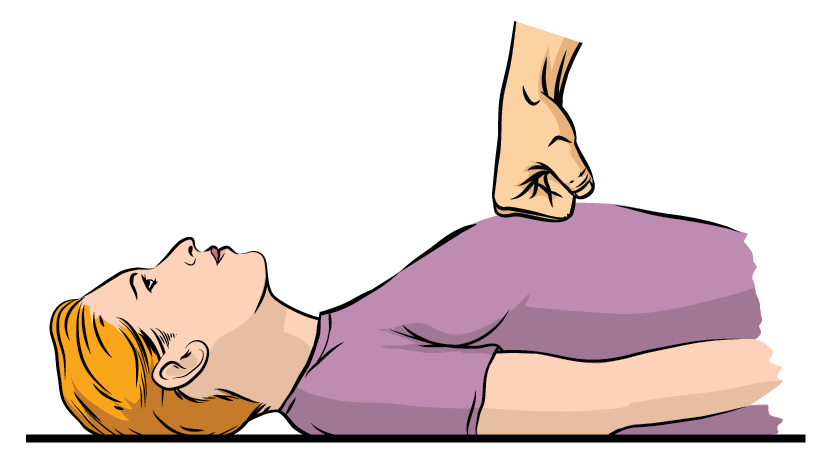 Recognize overdose
2
Call 911
3
Administer naloxone as soon as available
Rescue Breathing
4
Begin rescue breathing or CPR compressions
Recovery Position
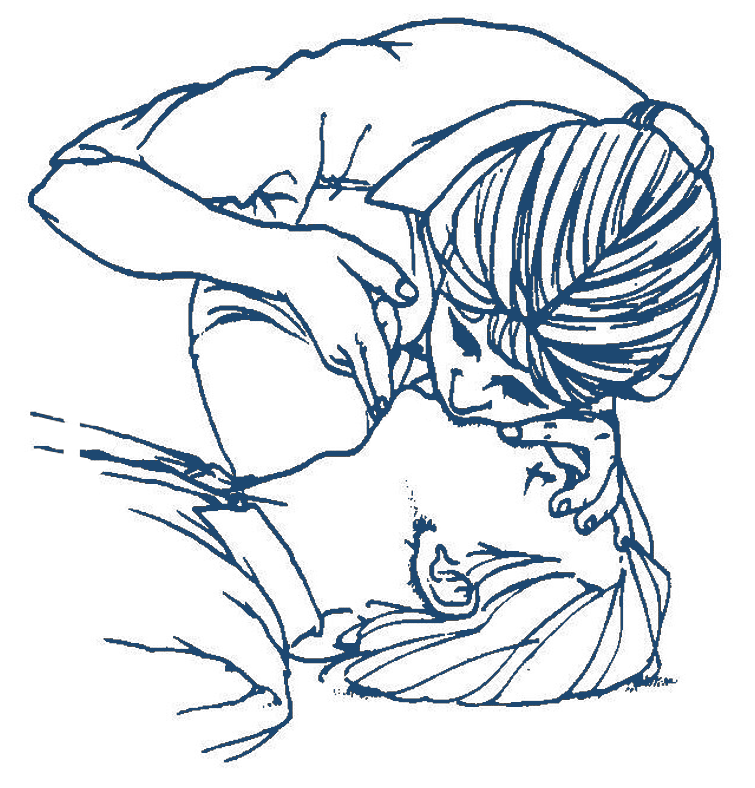 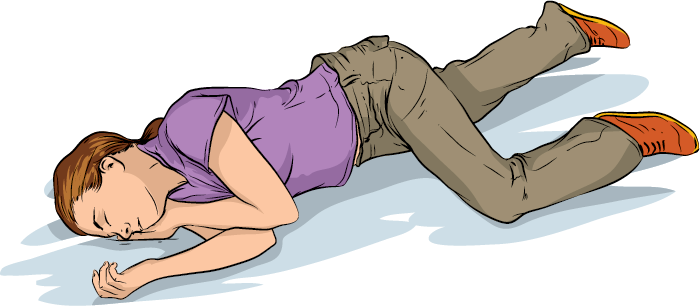 5
Stay with the person until help arrives (place in recovery position if they start breathing)
29
Rescue Breathing
1
Open the airway
Pinch the nostrils
2
Cover their mouth with yours and form a seal
3
1 breath every 5 seconds; watch for chest to rise and fall
4
5
Continue giving rescue breaths until first responders arrive
30
[Speaker Notes: https://www.youtube.com/watch?v=CHWQJfRz-jE]
[IN-PERSON] Group Activity – Role Play Scenario
Directions: How would you handle this? With your group, review the scenario and steps to responding to an overdose. Then, perform a role play simulating how you would respond to the given scenario as demonstrated by the facilitators.
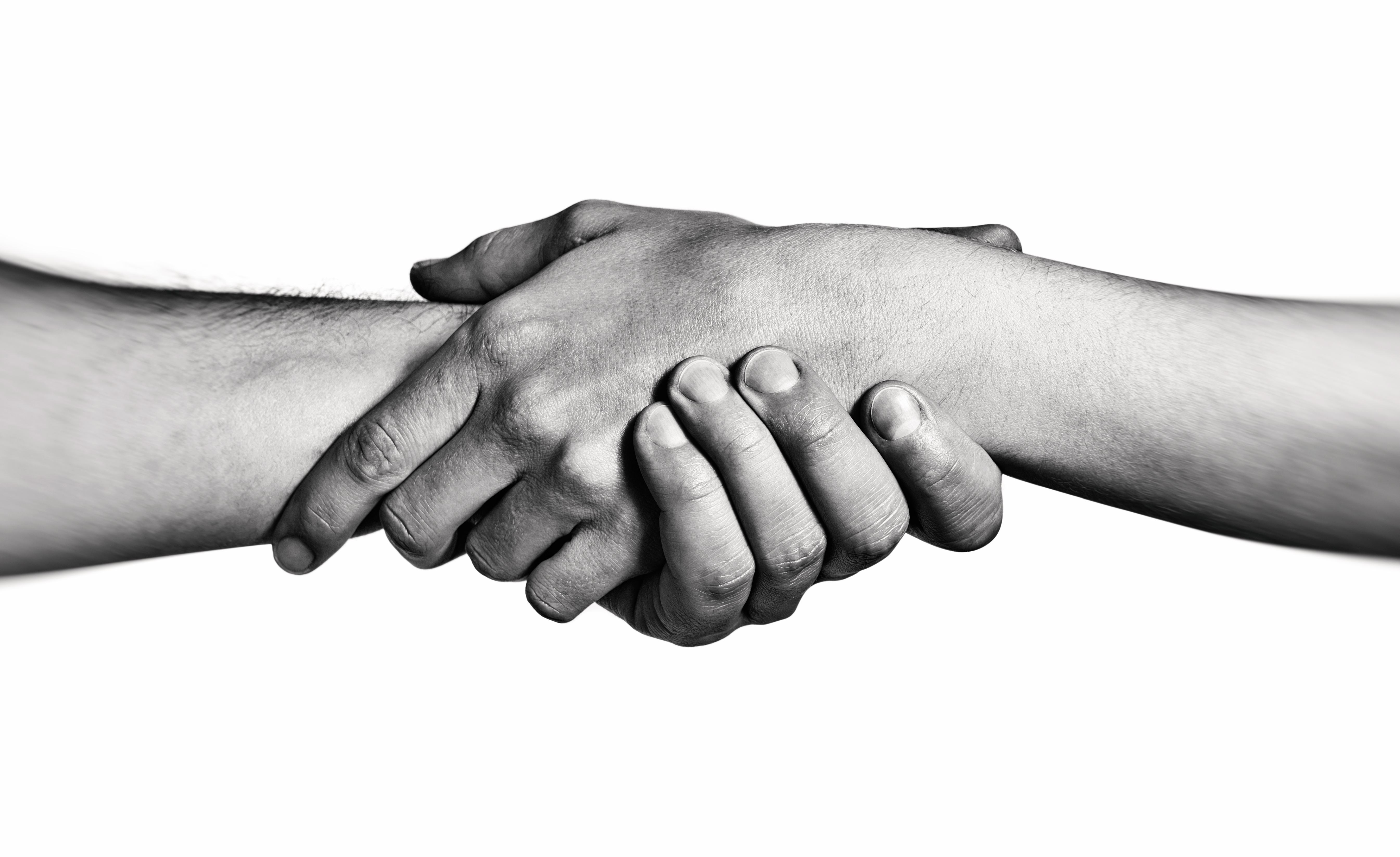 31
Overdose Rescue Scenario
Jason has an appointment with you for 9am this morning to talk about possible work opportunities. He arrives an hour late for the appointment and doesn’t seem himself. You ask if he’s okay and he says he’s fine, that he just really needs to use the bathroom. You walk him to the restroom and per your bathroom policy, you start the timer for 5 minutes. The timer goes off and Jason is still inside. You knock loudly and call out his name, but there’s no response. After another loud knock and calling his name, you announce that you’re coming inside. You push open the door to find Jason unconscious on the floor and his lips and fingertips have started turning blue.

How would you respond?
32
Good Samaritan Law
Protection
These laws generally protect people when calling 911 or intervening during a medical emergency. Specifically, they typically grant immunity from arrest, charge, or prosecution for controlled substance possession and paraphernalia offenses, when a person overdoses or a person attempts to rescue another person overdosing by seeking help.Limitations
The Good Samaritan Law does have limitations. You can be arrested for possessing the following, also known as the “3 Ws”:
Weapons
Warrants (out for someone’s arrest)
Weights (large quantities of drugs)
33
Overdose Rescue & COVID-19
RESPONSE OPTIONS (DEPEND ON TRAINING & AVAILABILITY)
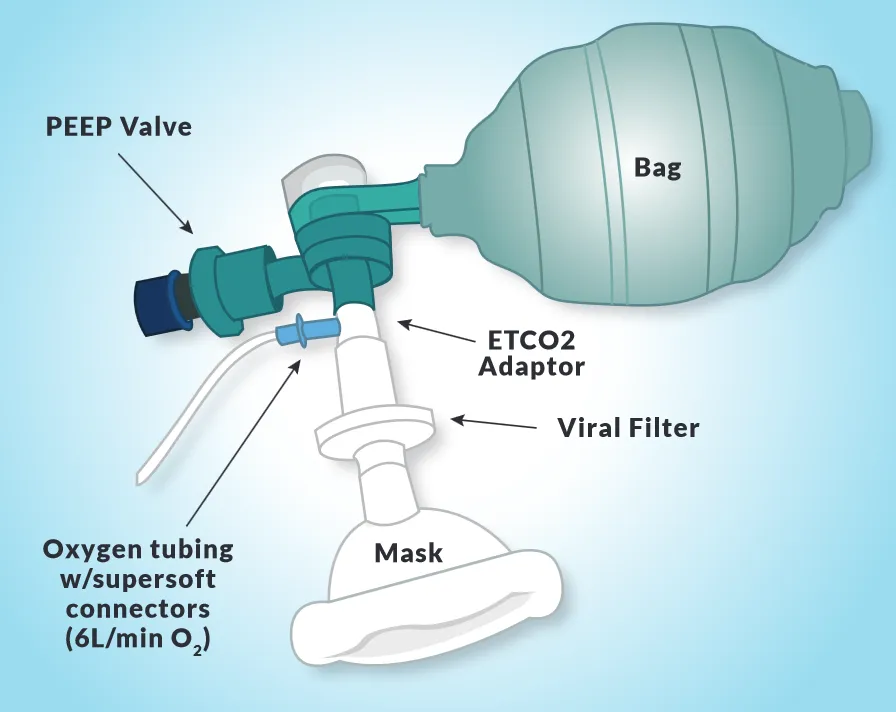 Best Practice
 Call 911
 Administer naloxone
 Wear PPE
 Use Bag-Valve Mask to      
    perform rescue breathing
Receive proper training, and practice to maintain skills
Perform chest compressions
Maintain CPR certification
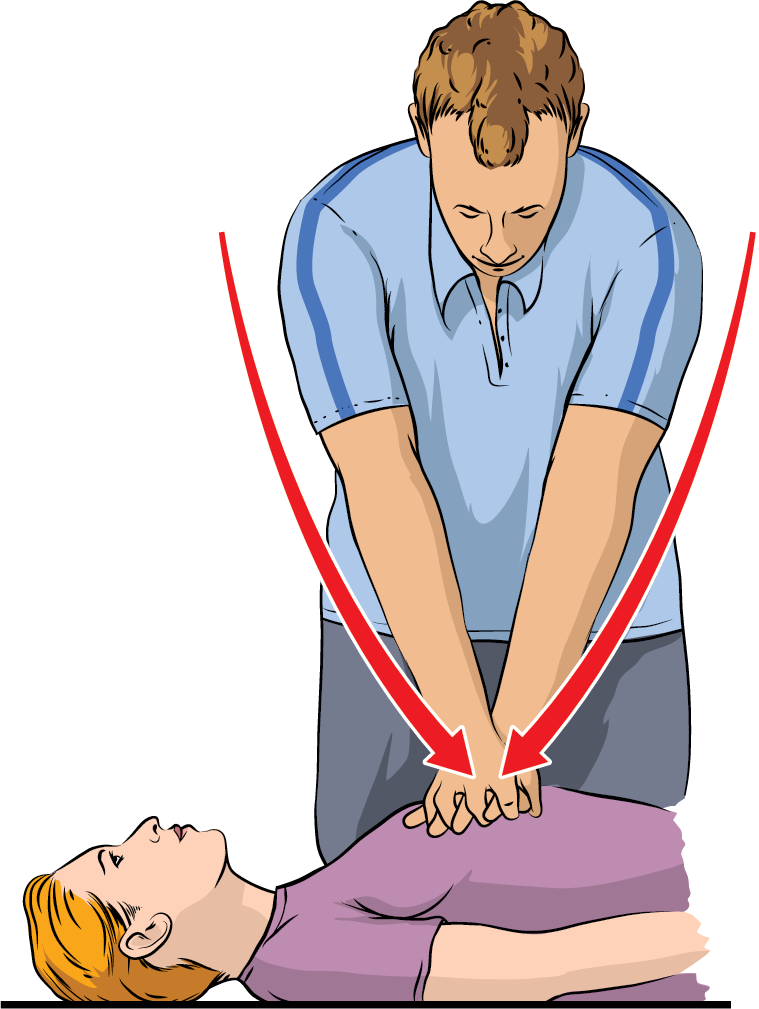 Minimum

Call 911
Administer naloxone
Performing mouth-to-mouth rescue breathing on an individual to whom you have not been exposed increases risk of COVID-19 transmission.
Chest Compression
34
During and After an Overdose...
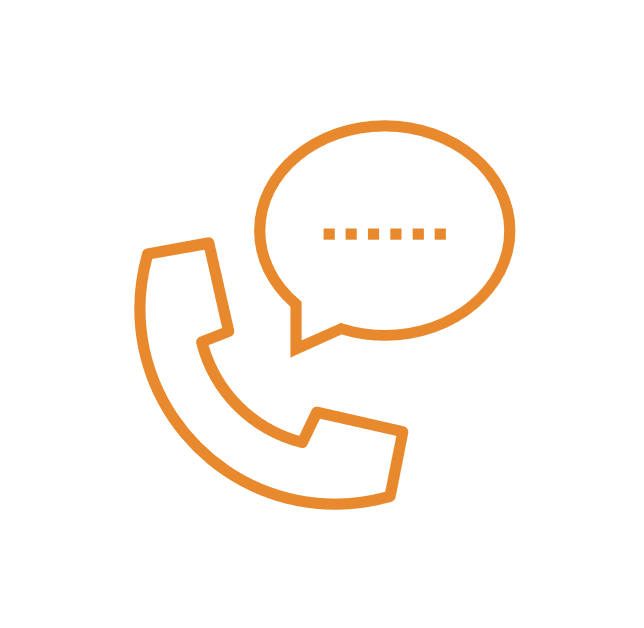 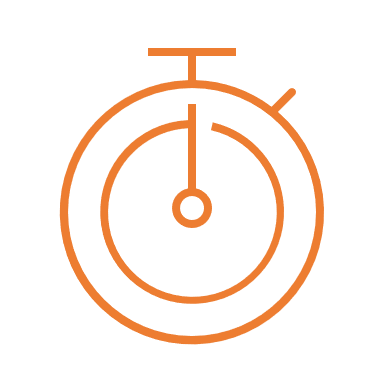 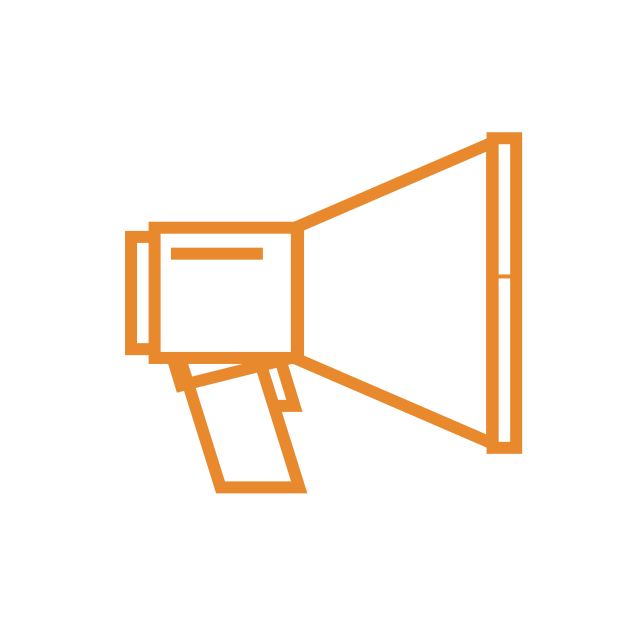 Keep track of time between naloxone doses.  Give a does every 3-5 minutes, with rescue breathing in between (one big breath every 5 seconds).
Call 911. Let EMT's know where you are.
Clear the space and alert site directors/building security of the emergency.
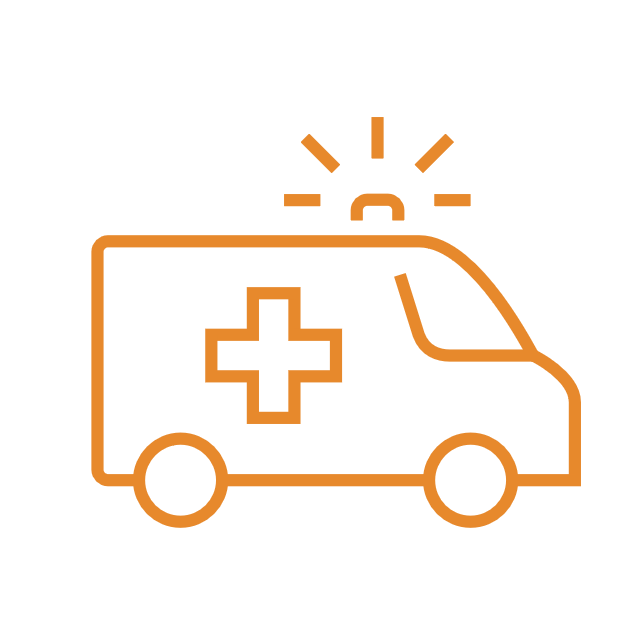 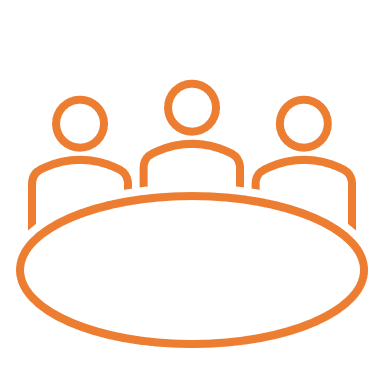 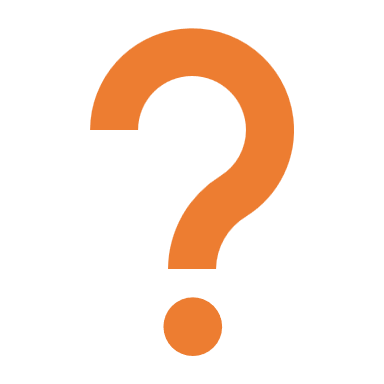 Have one person wait outside for emergency responders – give them a detailed account of what has happened when they arrive.
Debrief with staff.  A traumatic incident just happened and allowing a space to process and debrief is vital!
What else feels important during and after an overdose?
35
CLOSING
Training & Technical Assistance Offerings
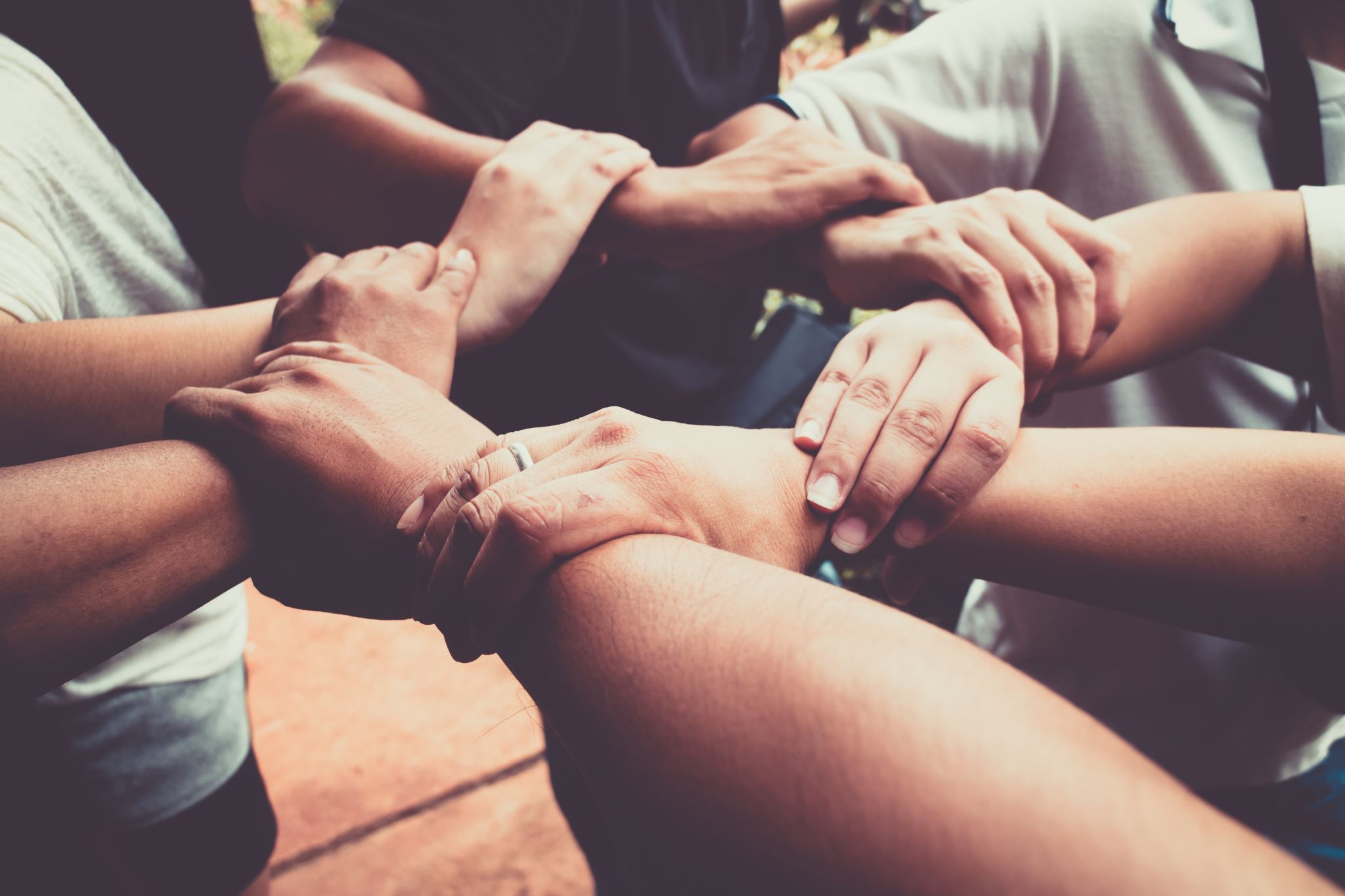 See all offerings at: behereinitiative.org/resources
13 Training Offerings (all 3 hours or under)
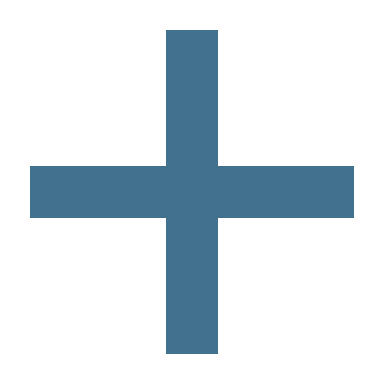 3 Technical Assistance Workshops
SCHEDULING OPTIONS
To learn more or schedule a training for your staff, contact: Michael Leonard (mleonard@hria.org) or call 443.610.2616
For a full schedule of free and open trainings, please visit:
behereinitiative.org/trainings
37
Additional Resources
Massachusetts Health Promotion Clearinghouse
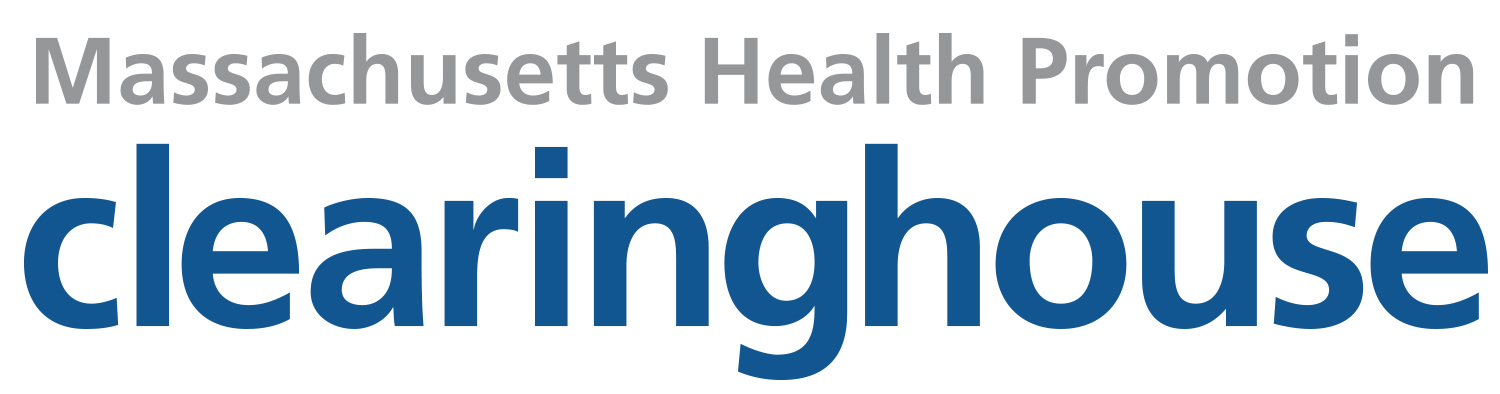 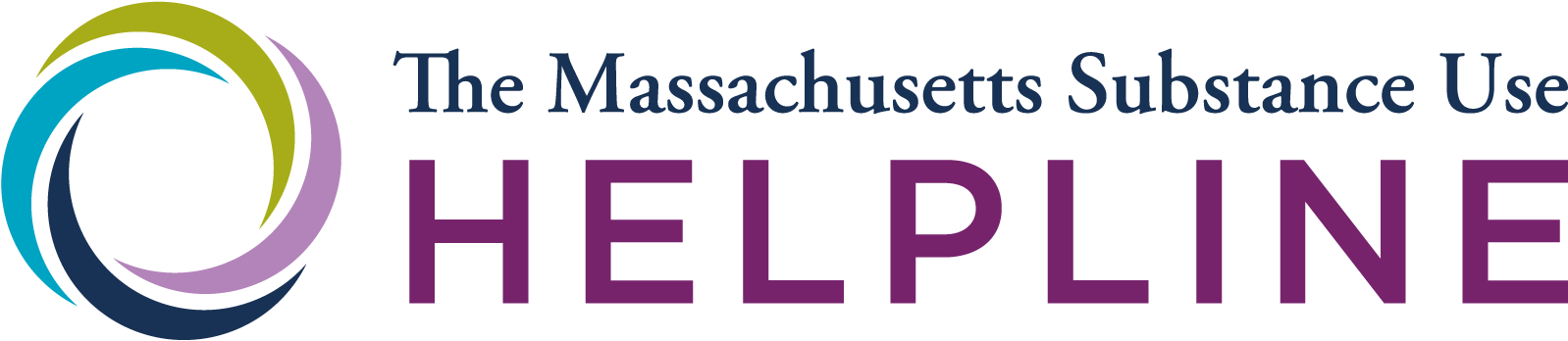 The only statewide, public resource for finding substance use treatment and recovery services. All services are free and confidential: 
HelplineMA.org
800.327.5050
Free health promotion materials for Massachusetts residents and health and social services providers:Mass.gov/MAclearinghouse
38
Additional Resources
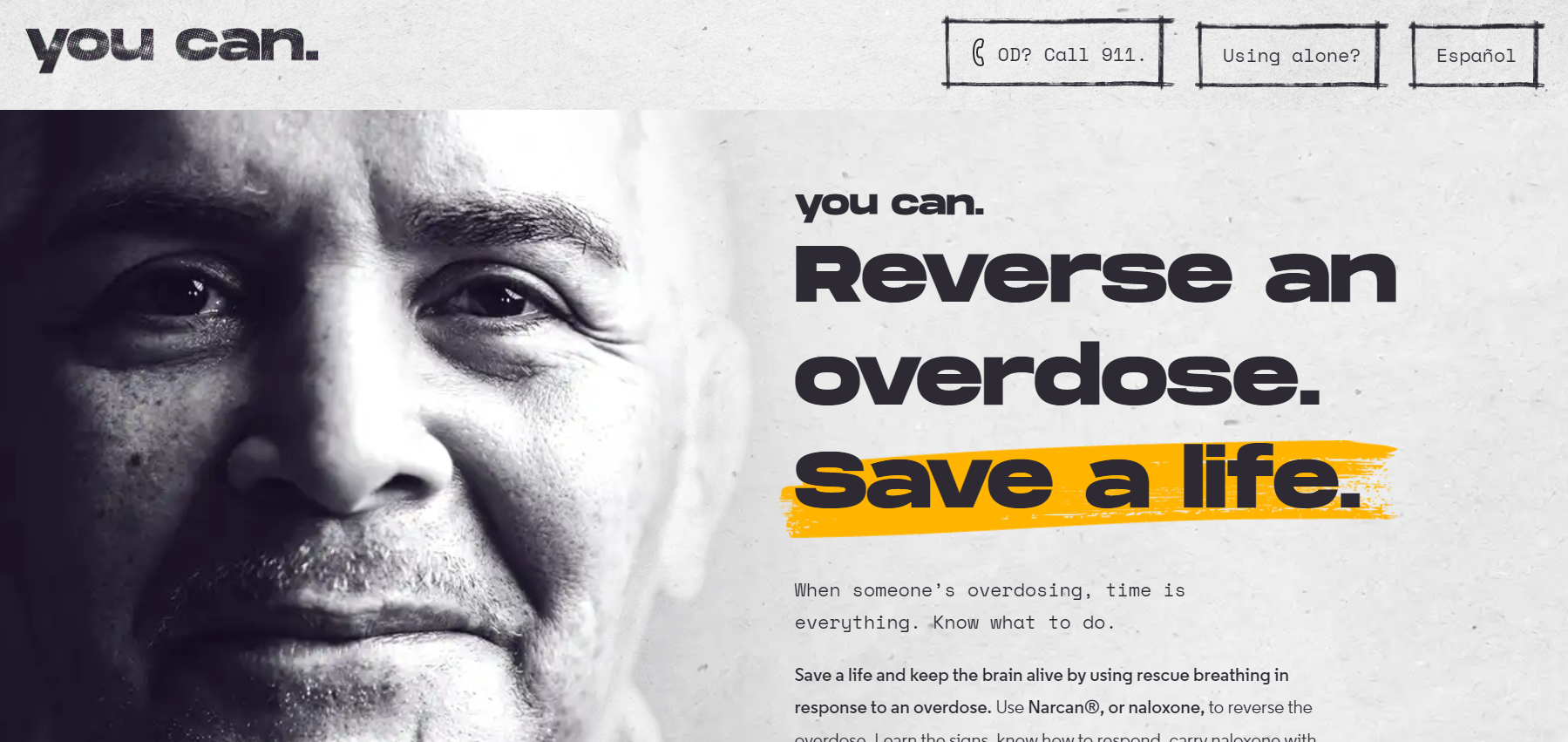 Visit youcan.info to learn more.
39
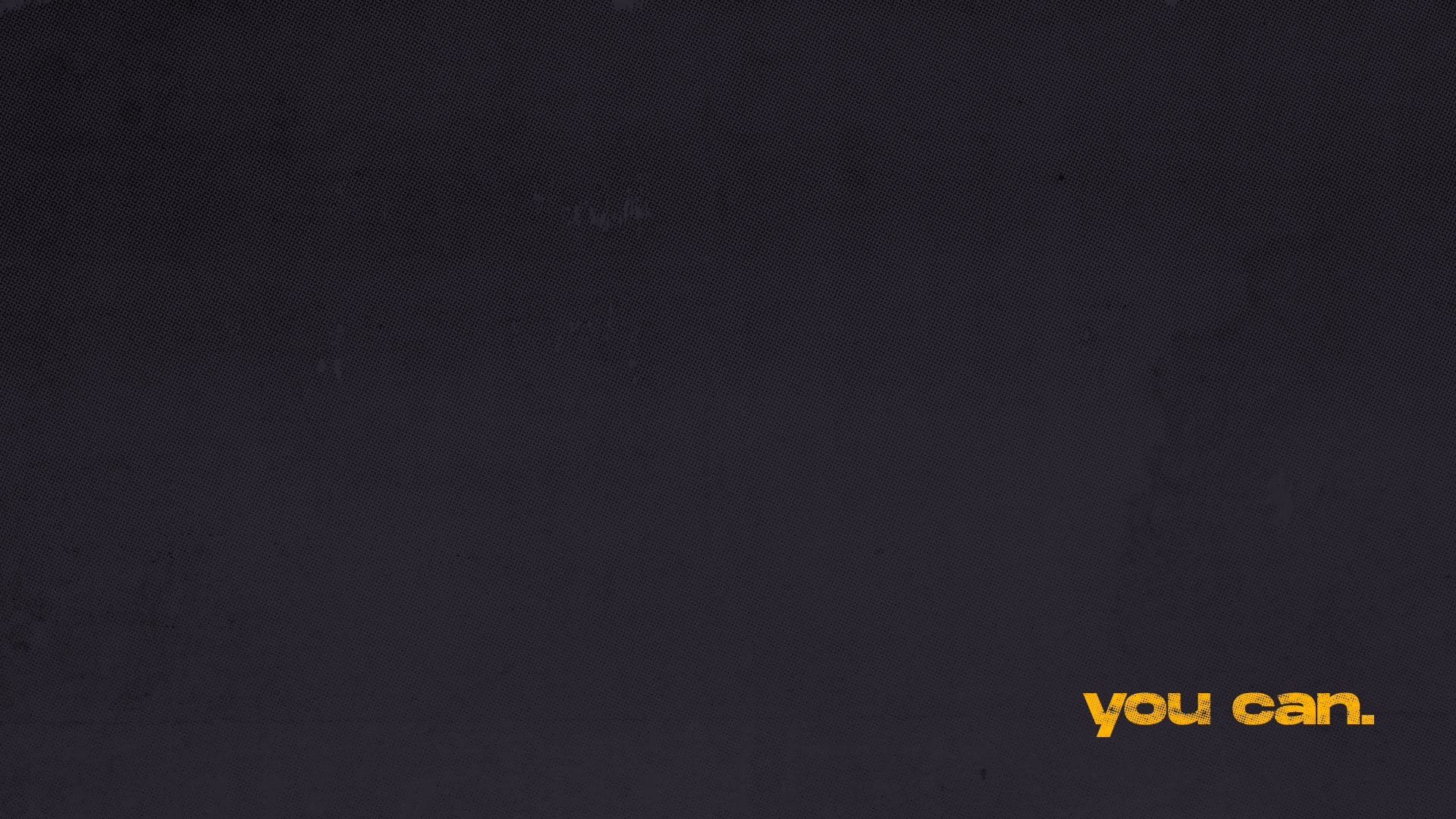 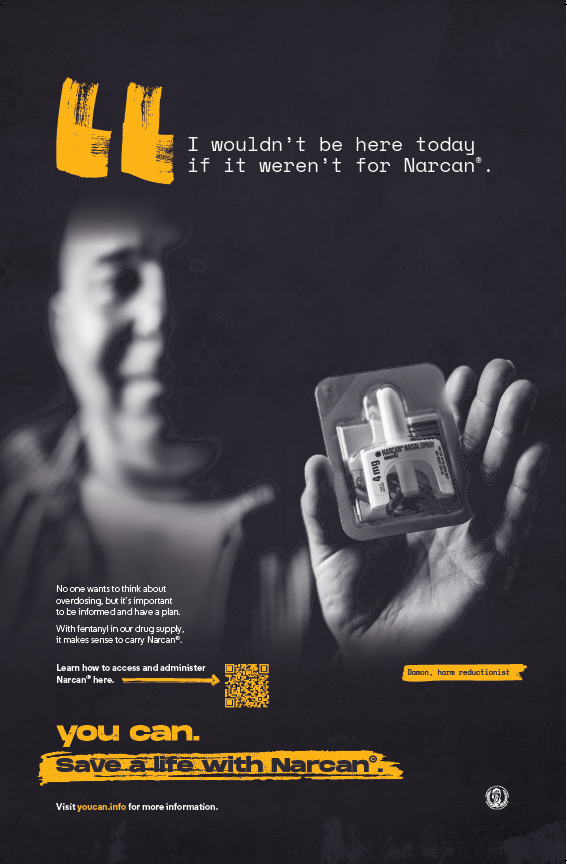 Clearinghouse Materials
Postcard
Posters
Rescue breathing masks
Wallet Cards
Fentanyl test strips
Stop an OD
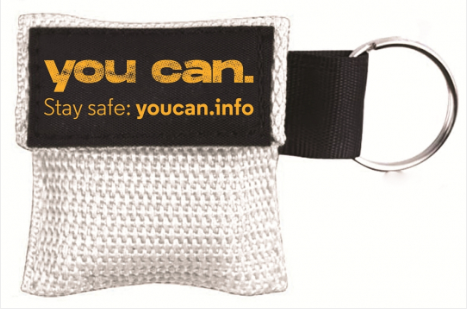 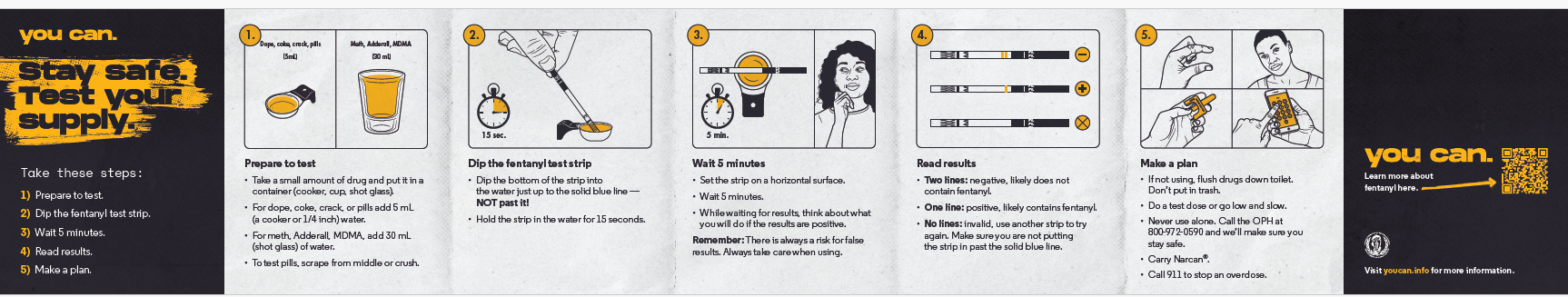 [Speaker Notes: Brought together 2 different contracts-Narcan, FTS, masks, materials, etc.]
Additional Resources
safe-spot.me  
800.972.0590

Virtual spotting / overdose detection service for people who use drugs.

*Formerly known as the Massachusetts Overdose Prevention Helpline
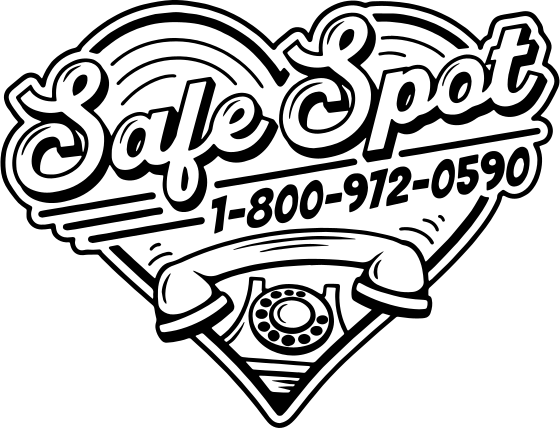 41
Additional Resources
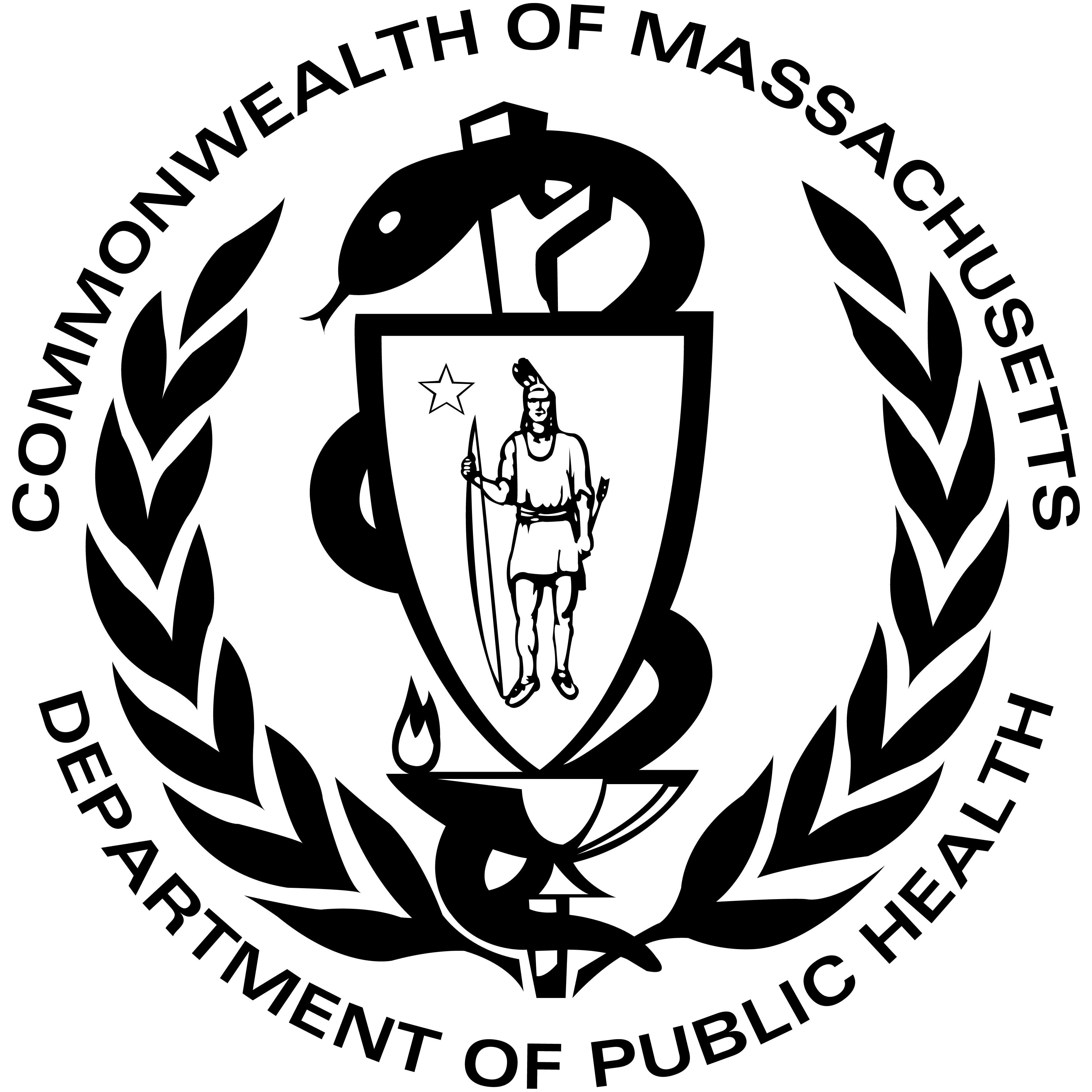 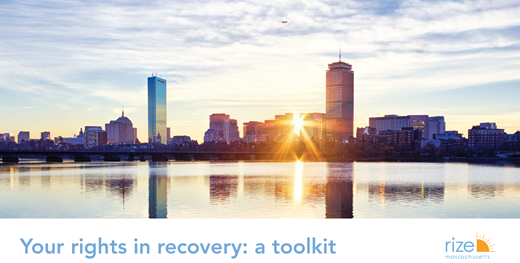 Massachusetts Health Promotion Clearinghouse
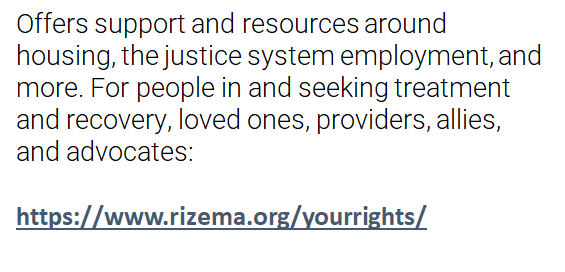 Community Naloxone Purchasing Program
https://www.mass.gov/service-details/community-naloxone-purchasing-program-cnpp
42
THANK YOU!
Please fill out our BRIEF survey to help improve this training!
Be on the lookout for a follow-up email from us!